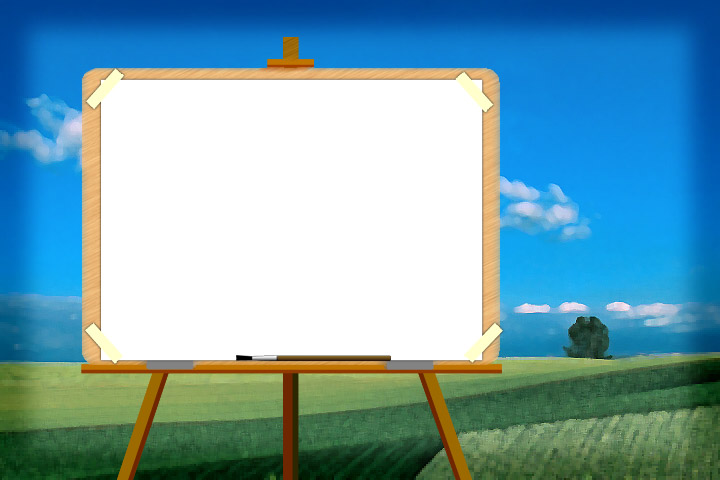 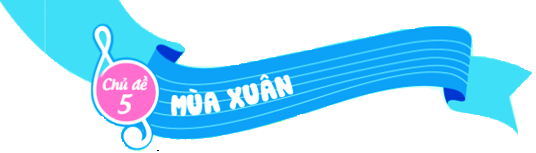 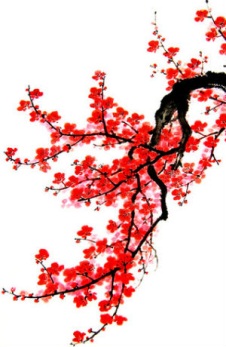 ÔN TẬP BÀI HÁT:
HOA LÁ MÙA XUÂN
ĐỌC NHẠC:
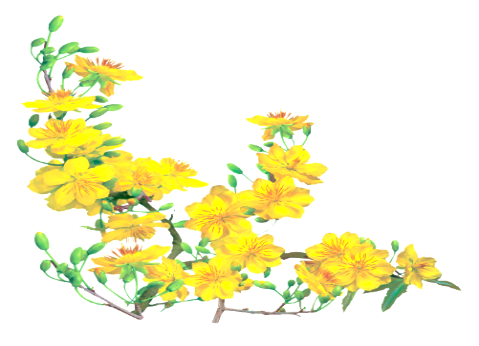 BÀI SỐ 3
Hát gõ đệm theo phách
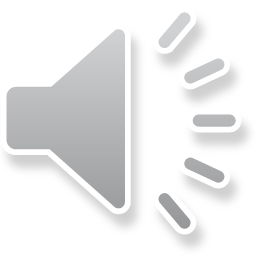 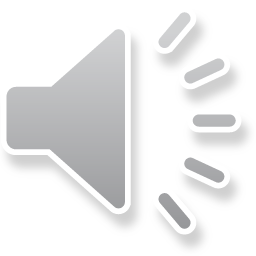 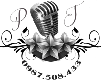 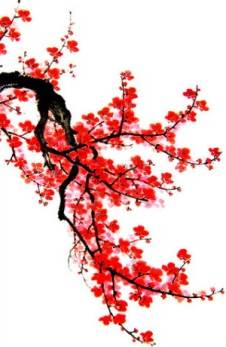 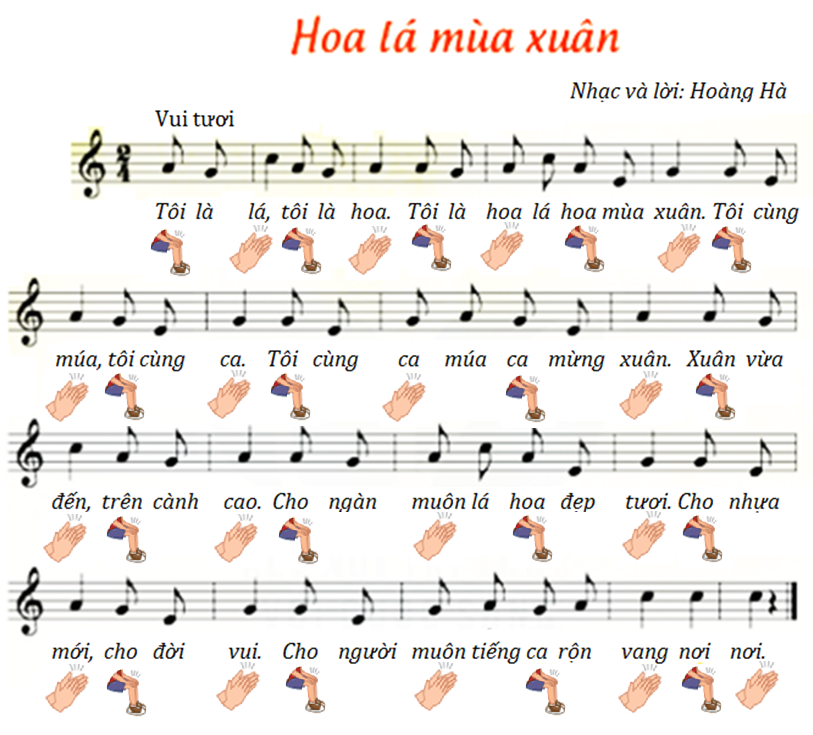 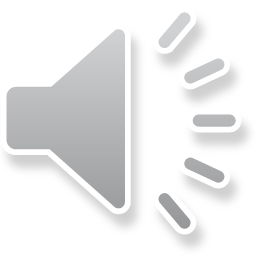 NGHE ĐỌC MẪU
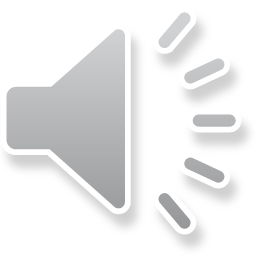 [Speaker Notes: GV NÓI TRƯỚC, nhạc chạy sau,  video cho đứng im .]
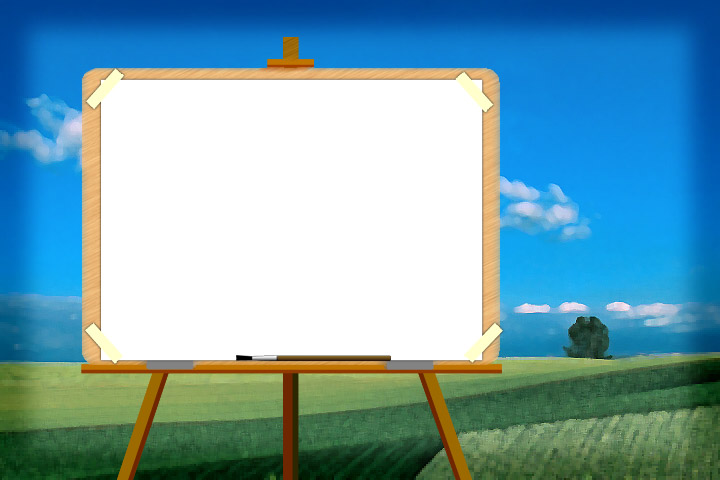 TẬP ĐỌC TỪNG CÂU
CÂU 1
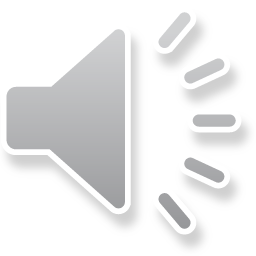 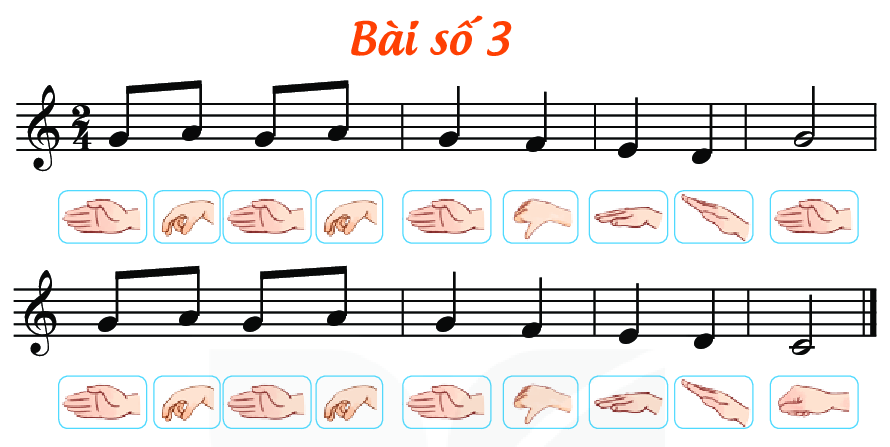 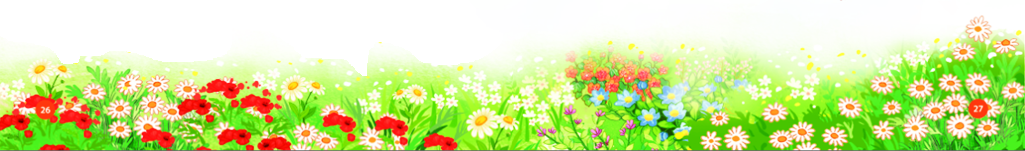 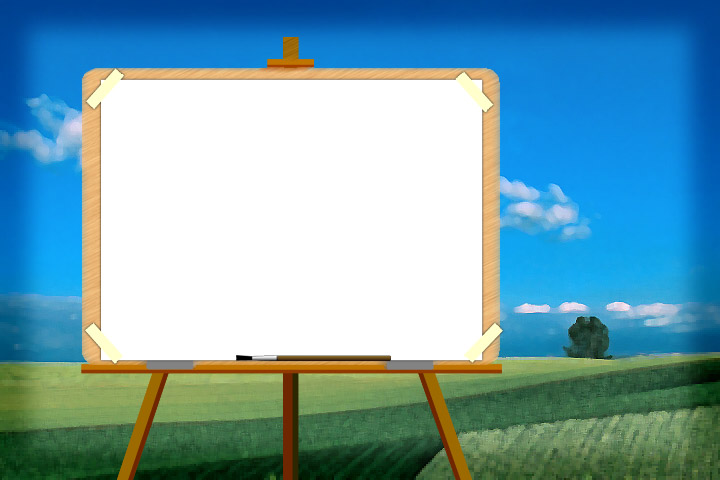 TẬP ĐỌC TỪNG CÂU
CÂU 2
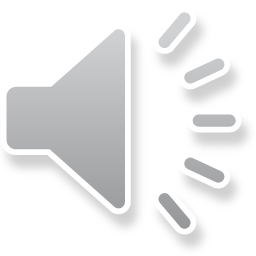 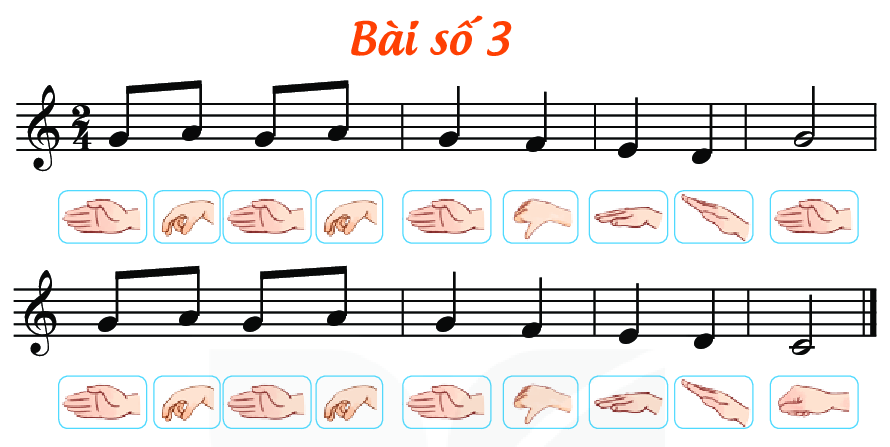 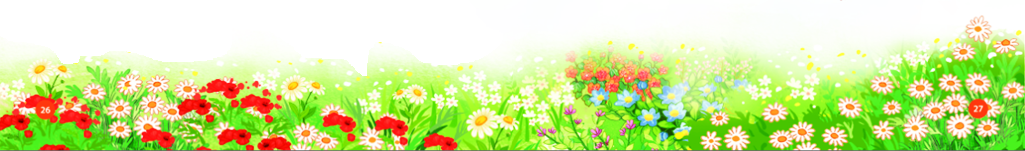 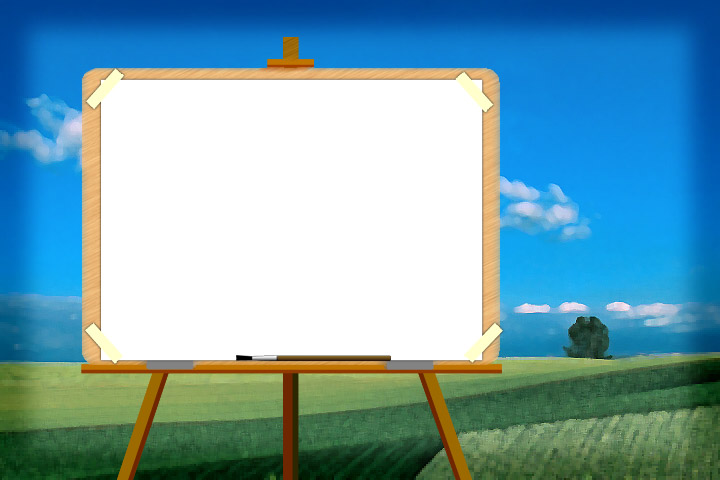 ĐỌC NHẠC CẢ BÀI
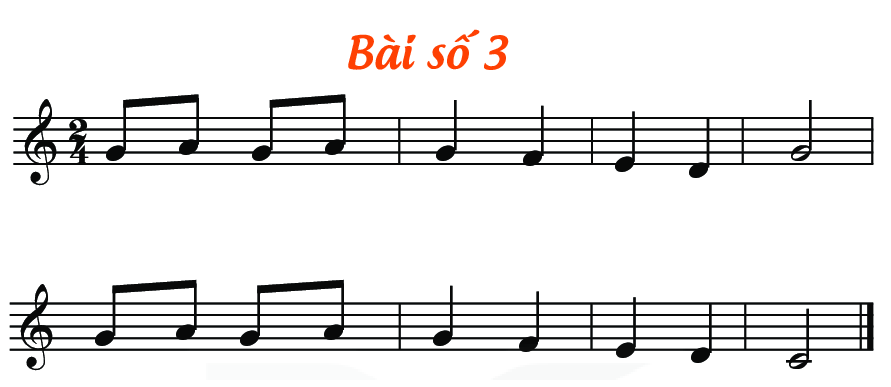 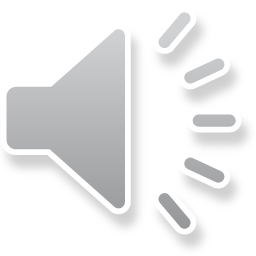 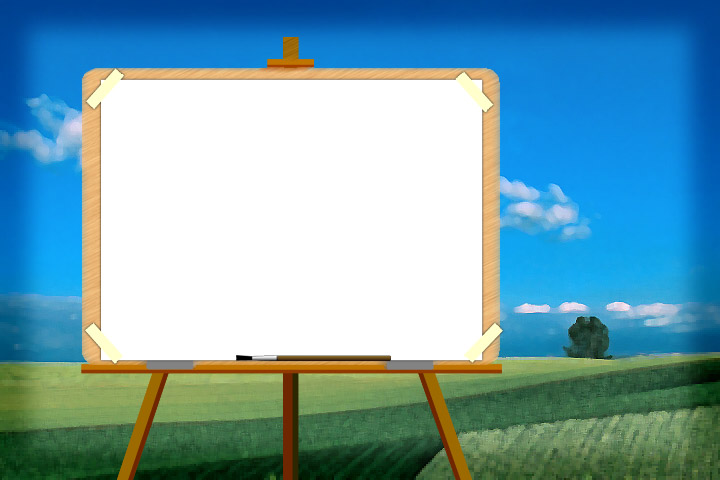 ĐỌC NHẠC THEO KÍ HIỆU BÀN TAY
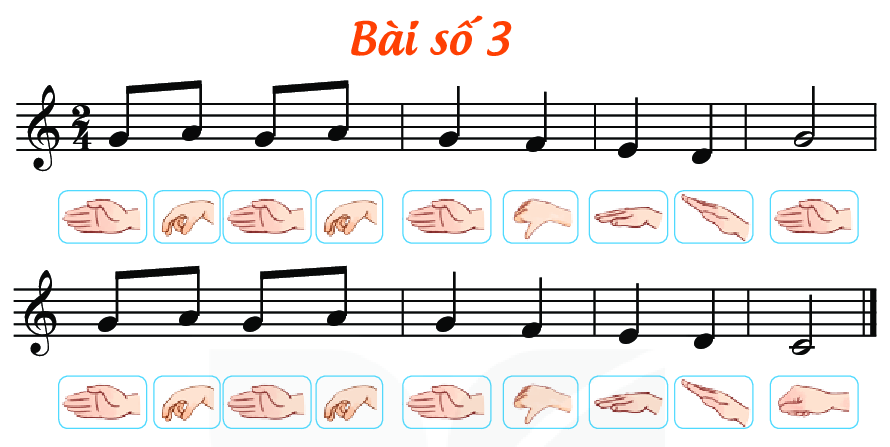 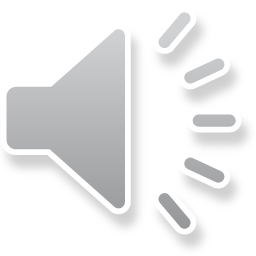 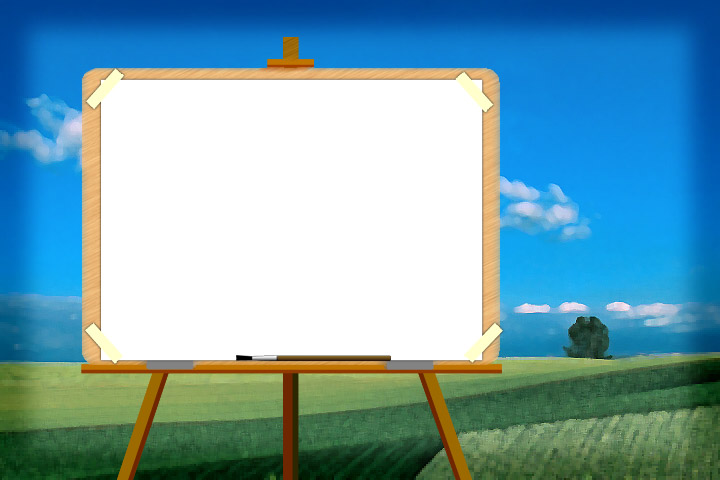 ĐỌC NHẠC KẾT HỢP GÕ PHÁCH
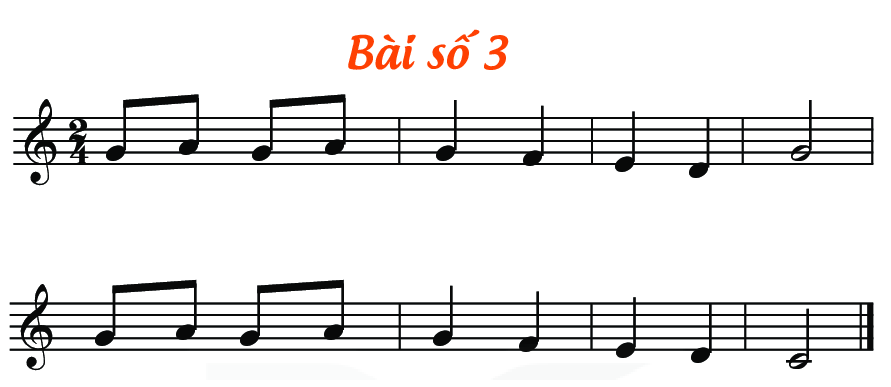 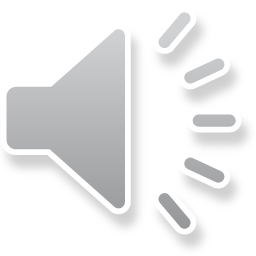 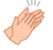 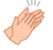 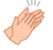 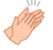 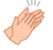 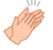 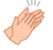 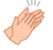 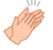 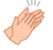 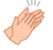 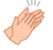 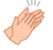 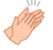 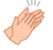 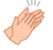 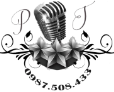 Giáo dục-củng cố-dặn dò